Hvad er Uddannelsesstatistik.dk?
BUVMs datavarehus
Udstillingsplatform for data på børne- og undervisningsområdet
6 overordnede dataområder
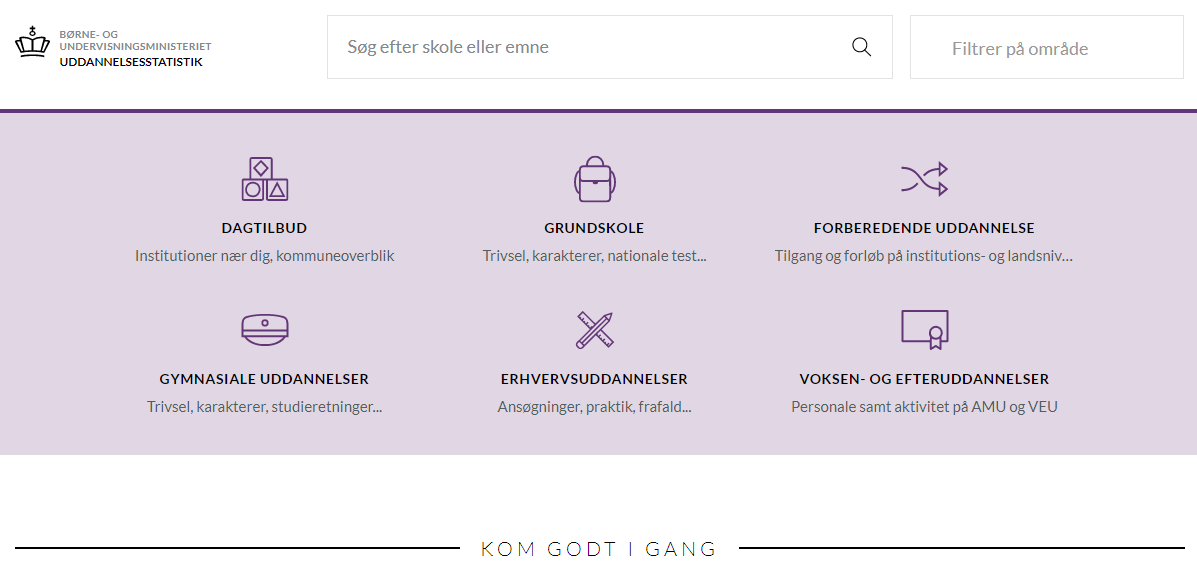 1
Hvad indeholder datavarehuset?
Hovedområder er opdelt i underkategorier
2 forskellige rapporttyper
Nøgletalsvisning (Dashboards)
Excel-visning
Dokumentation
Data bag login
uvm.uddannelsesstatistik.dk
uddannelsesstatik
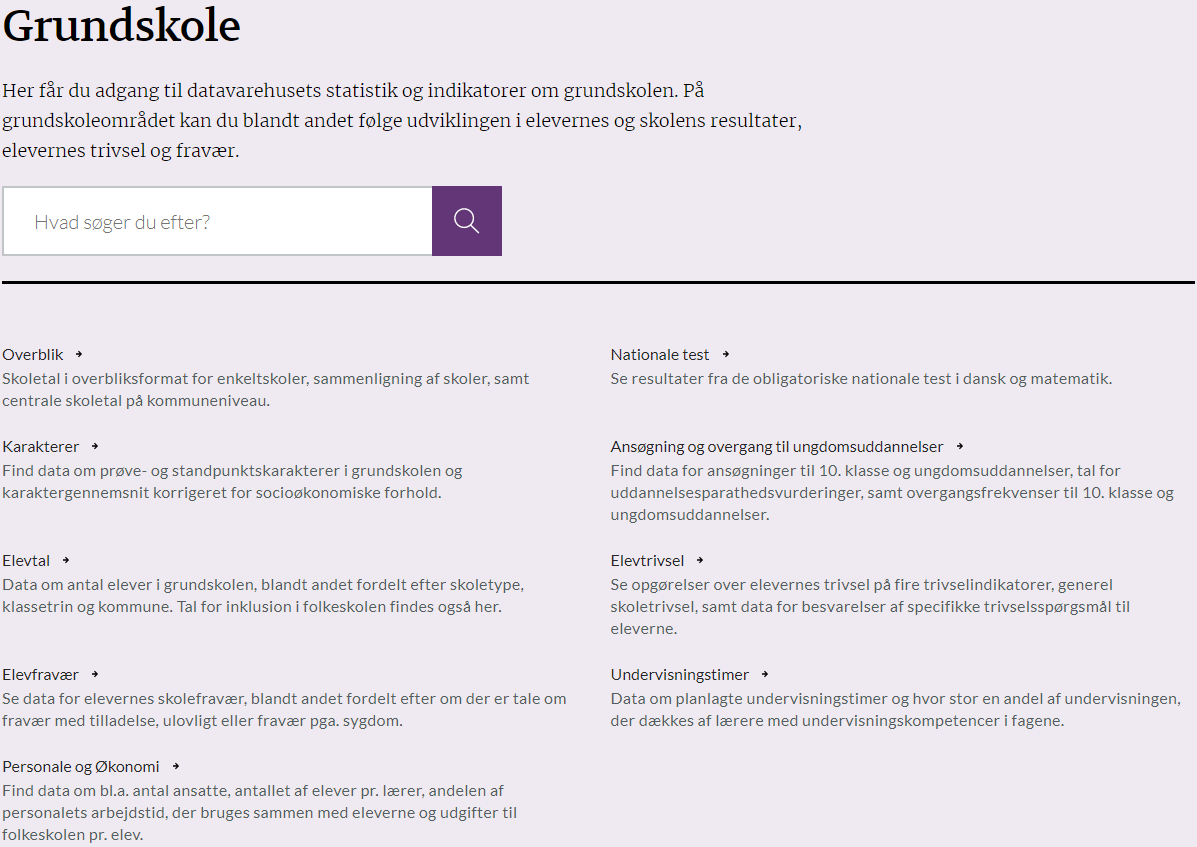 2
Introduktion til pivotering
Husk at denne power point har tilhørende videoer på:https://uddannelsesstatistik.dk/pages/Vejledning.aspx 
De er i boksen ”Leg med Excel og Pivotering” og er i stigende sværhedsgrad – start derfor helst med elevtals-øvelsen.
I det følgende kommer vi ind på:
Opbygning af pivotabeller
Afgrænsninger efter behov
Filtrer
Rækker
Kolonner
Værdier
Finde ønskede data
3
Introduktion til Elevtals videoen(Start med denne opgave)https://uddannelsesstatistik.dk/Documents/Video/elevtal.mp4
29. april 2021
4
Opgave i elevtalsudtræk / video
Hvor mange piger gik i 4. klasse på en folkeskole i skoleåret 2018/2019?
5
[Speaker Notes: Det er altid en god idé at forestille sig sit ”end-product” Hvad vil jeg have ud af det her? Okay, det er faktisk kun ét enkelt tal jeg skal bruge her. Kunne også være jeg var blevet spurgt om tallene for både drenge og piger, så var mit end-product 2 tal.]
Løsning – den dårlige- for mange illustrerer dette måske netop hvorfor man tænker, at pivotering er svært…
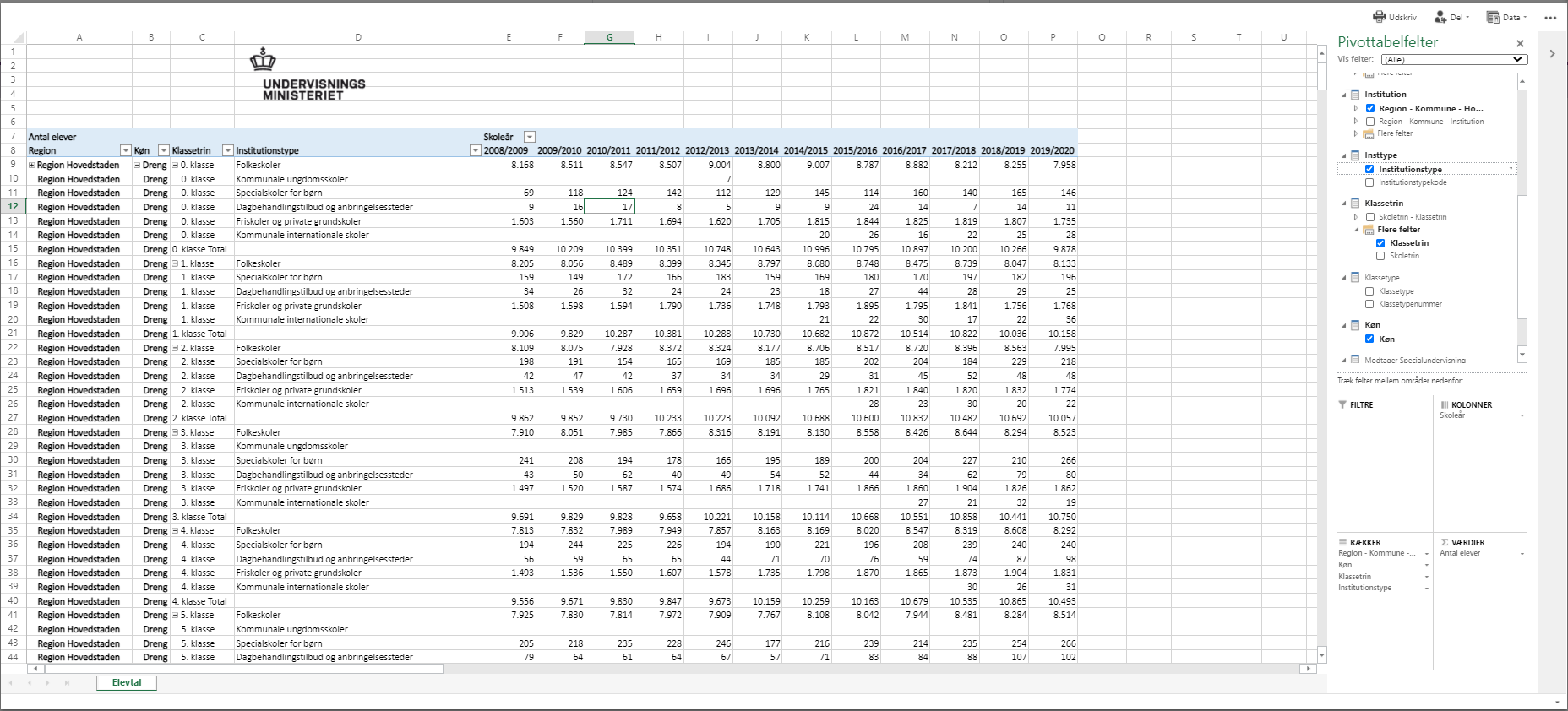 6
[Speaker Notes: Lagt de nødvendige filtre ovenpå i den rækkefølge de bliver nævnt i spørgsmålet (se under rækker). Ingen sortering. Ikke fjernet standardfiltre. Denne løsning giver utrolig meget detektivarbejde og man kan nemt komme til at trække de forkerte tal. Så kan man så finde tallet for hver region og lægge sammen.]
Løsning – den middelgode
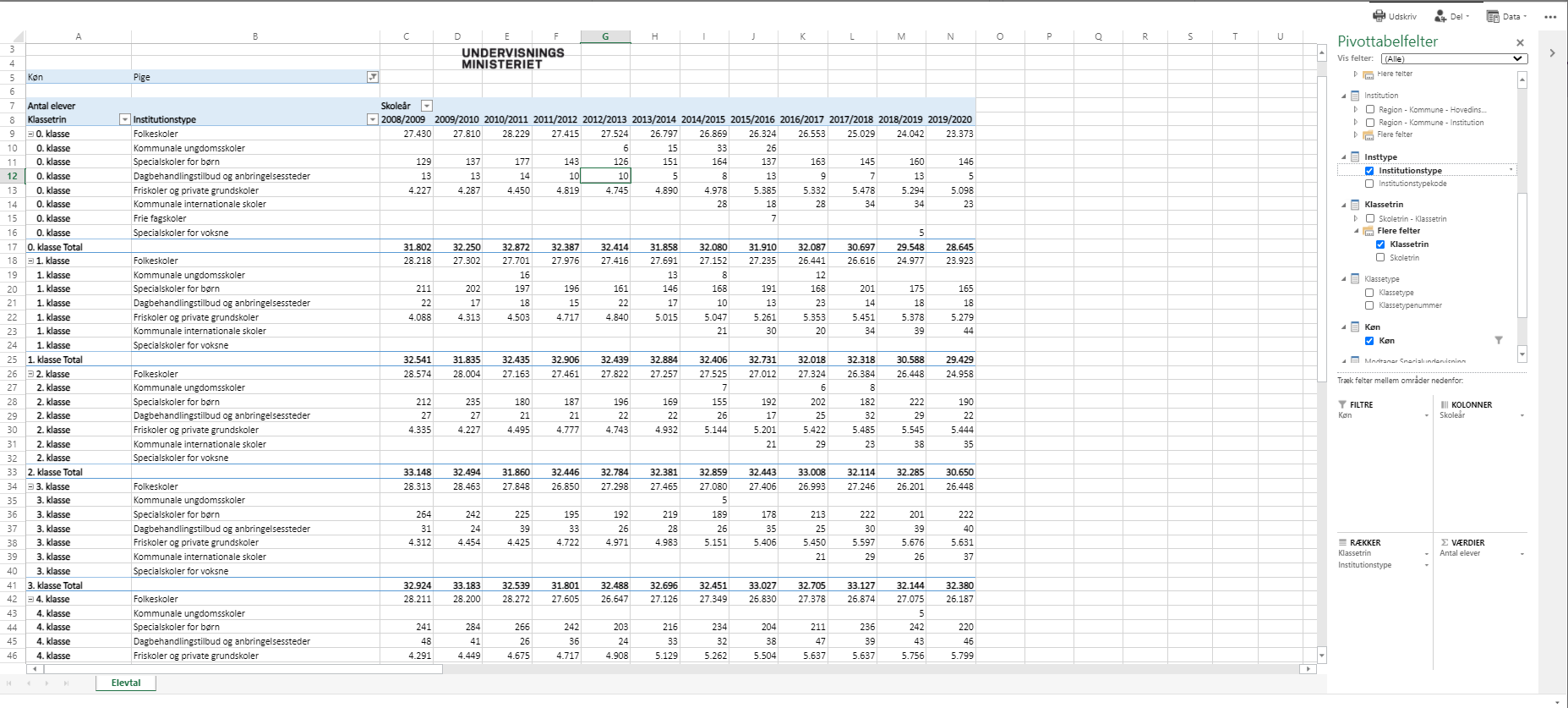 7
[Speaker Notes: Her har man fået fjernet regionsfilter og filtreret på køn, men det er stadig en uoverskuelig tabel hvor man skal pinpointe sig frem blandt mange tal.]
Løsning – den gode
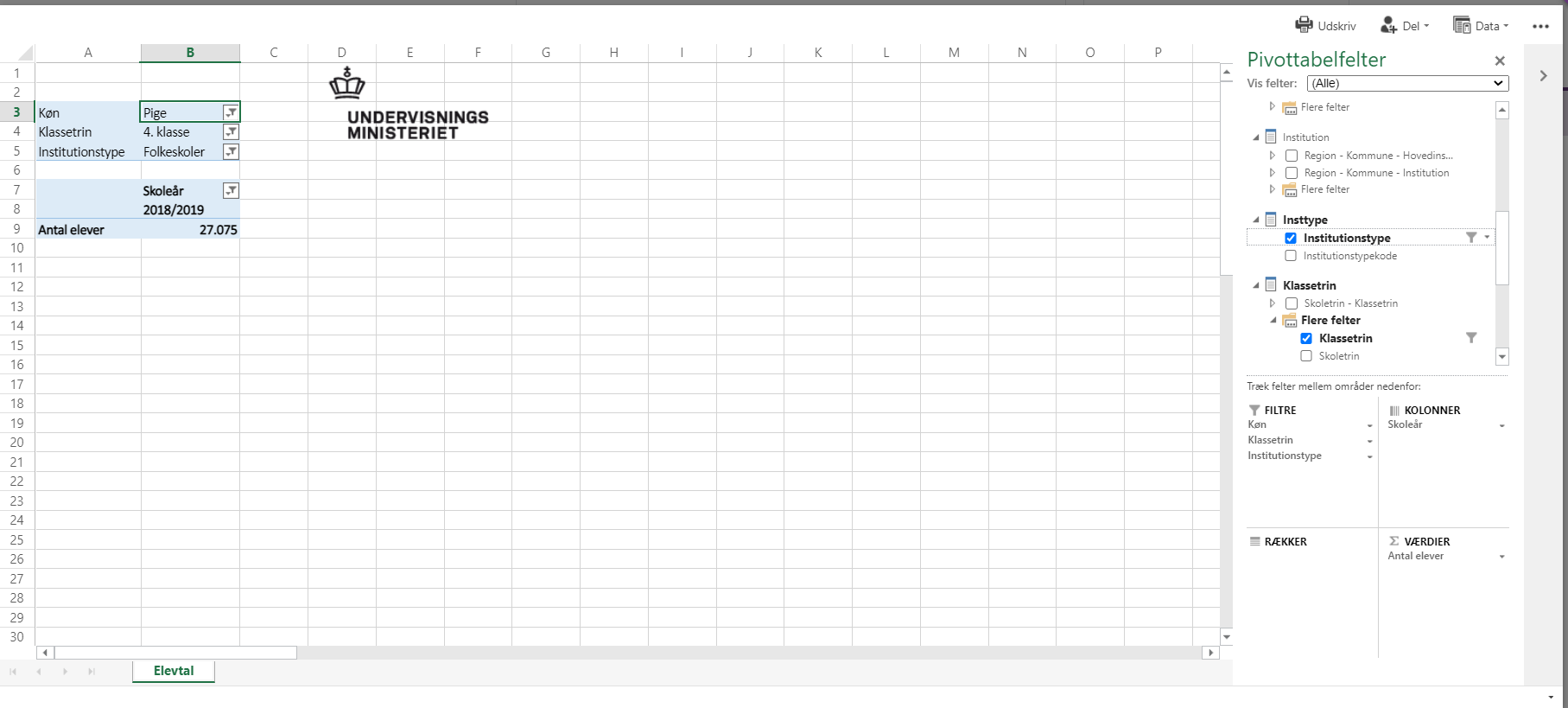 8
[Speaker Notes: Når vi har specificeret nogle measures til 1 værdi (f.eks. Klasse = 4).]
Introduktion til Elevfraværs videoerne (1+2)https://uddannelsesstatistik.dk/Documents/Video/elevfrav%C3%A6r1.mp4 https://uddannelsesstatistik.dk/Documents/Video/elevfrav%C3%A6r2.mp4
29. april 2021
9
Opgaver i elevfraværsudtræk
Opgave 1 / video 1
Hvor mange procent fravær havde udskolingen på Sdr. Bjert Centralskole (Kolding Kommune) i skoleåret 2010/2011 i gennemsnit?

Opgave 2 / video 2
Hvor stor en andel af pigerne på hver af de tre skoletrin på Frejlev Skole (Aalborg Kommune) havde 0% fravær i skoleåret 2015/2016?
10
Opgaver i elevfraværsudtræk
Opgave 1
Hvor mange procent fravær havde udskolingen på Sdr. Bjert Centralskole (Kolding Kommune) i skoleåret 2010/2011 i gennemsnit?

Opgave 2
Hvor stor en andel af pigerne på hver af de tre skoletrin på Frejlev Skole (Aalborg Kommune) havde 0% fravær i skoleåret 2015/2016?
11
Løsning opgave 1 – den dårlige
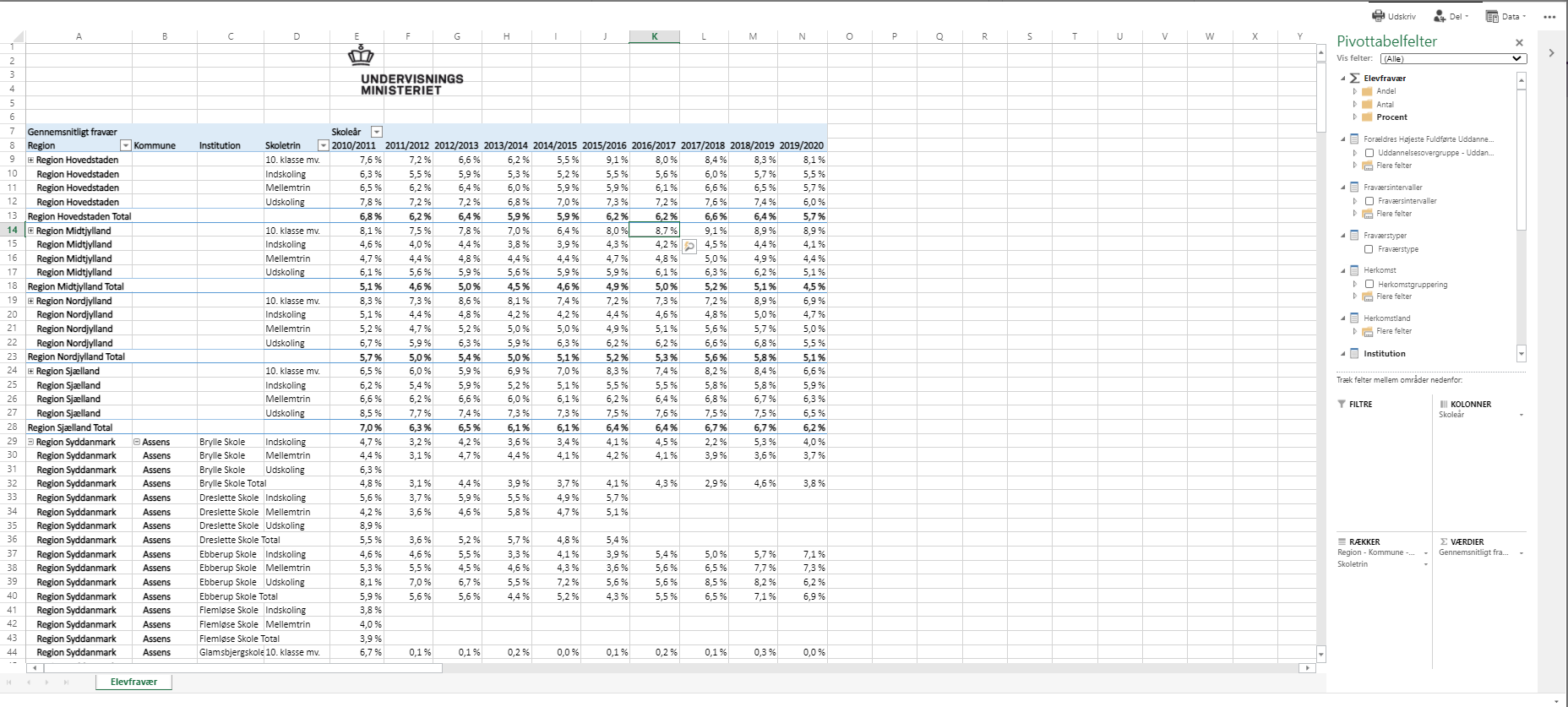 12
[Speaker Notes: Her har man udfoldet region – kommune – institution på de små ”plusser”. Rul ned til skolen og find for året og skoletrinnet. Man skal være meget forsigtig med at finde det nøjagtige tal, da der er mange at holde styr på.]
Løsning opgave 1– den middelgode
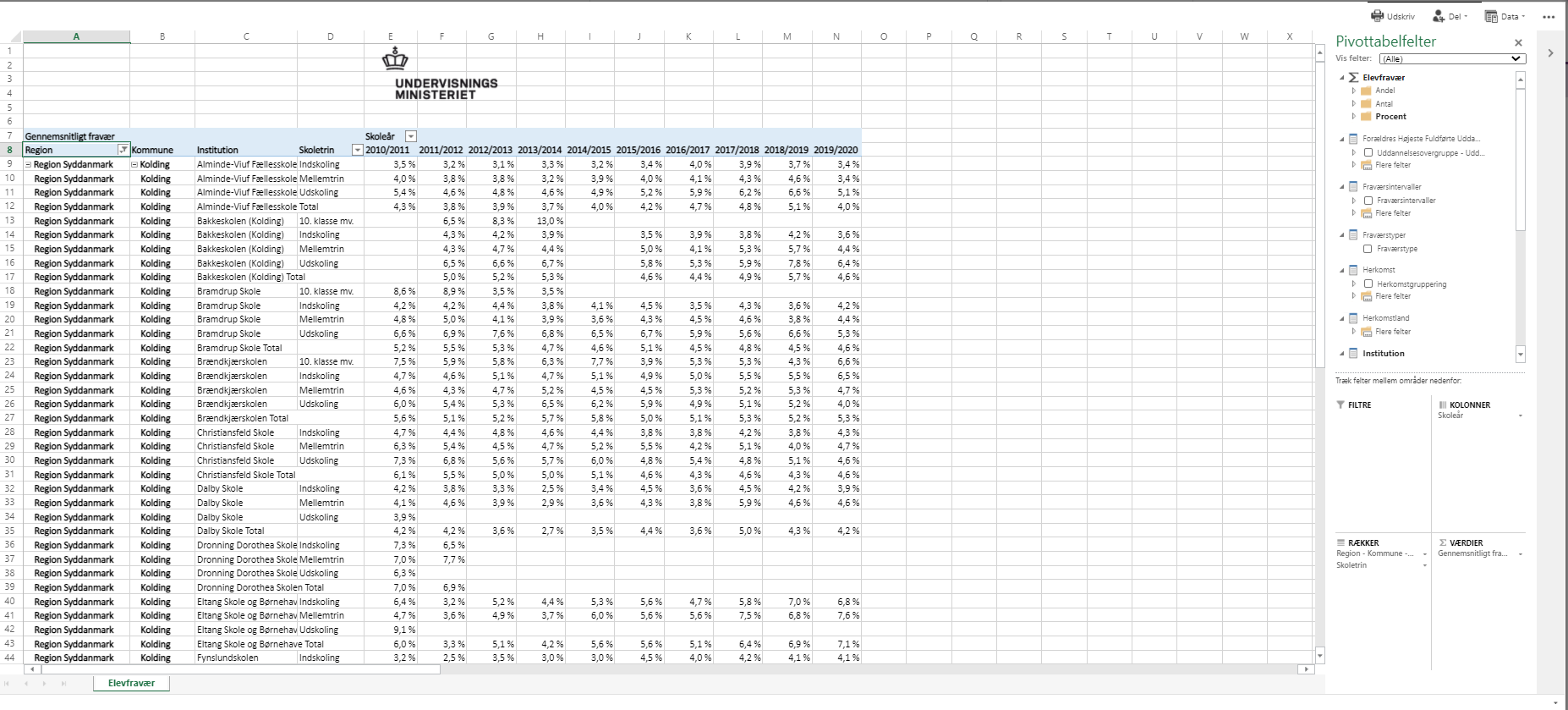 13
[Speaker Notes: Man har brudt oplysningen om Kolding kommune op og sorteret alle andre kommuner fra. Rul ned til skolen og find fravær på skoleåret 10/11.]
Løsning opgave 1– den gode
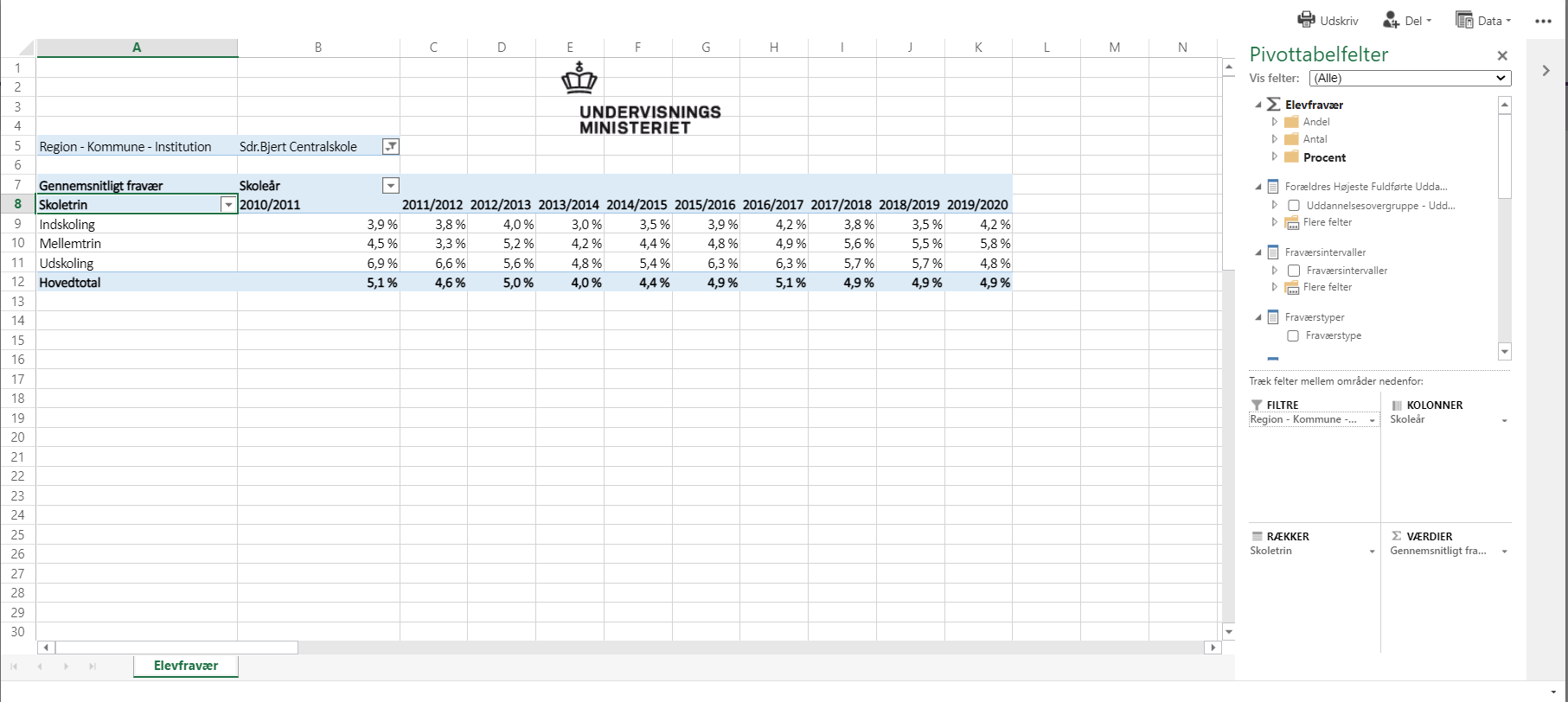 14
[Speaker Notes: Ikke den mest præcis løsning endnu, men blot for at illustrere, hvor meget det hjalp at trække ”region-kommune-institution” op i filteret og vælge den præcise skole.]
Opgaver i elevfraværsudtræk
Opgave 1
Hvor mange procent fravær havde udskolingen på Sdr. Bjert Centralskole (Kolding Kommune) i skoleåret 2010/2011 i gennemsnit?

Opgave 2
Hvor stor en andel af pigerne på hver af de tre skoletrin på Frejlev Skole (Aalborg Kommune) havde 0% fravær i skoleåret 2015/2016?
15
Løsning opgave 2 - halvdårlig
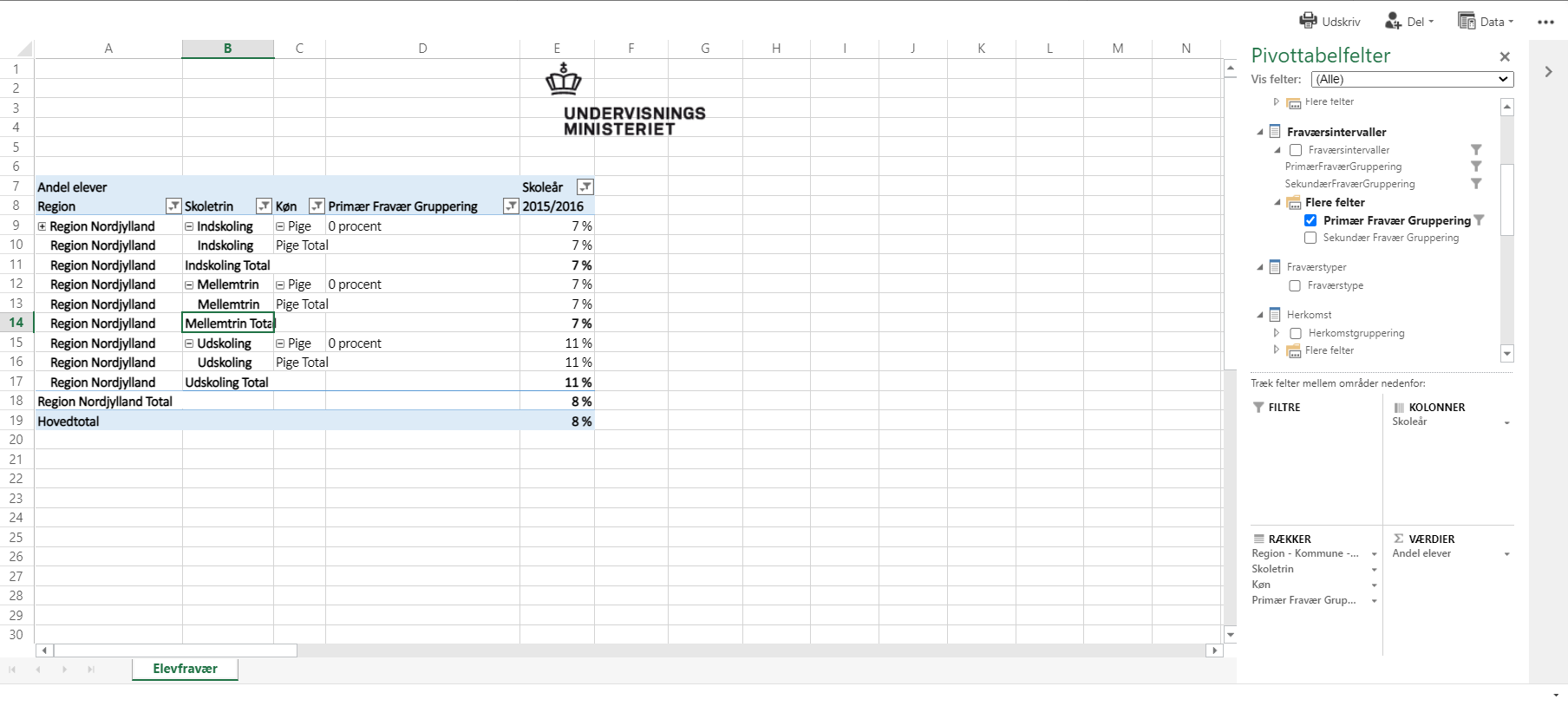 16
[Speaker Notes: Nu har i efterhånden set ”what REALLY not to do”. Den her løsning er ok, men vi får gentaget tallene mange gange ude til højre.]
Løsning opgave 2 - mellem god
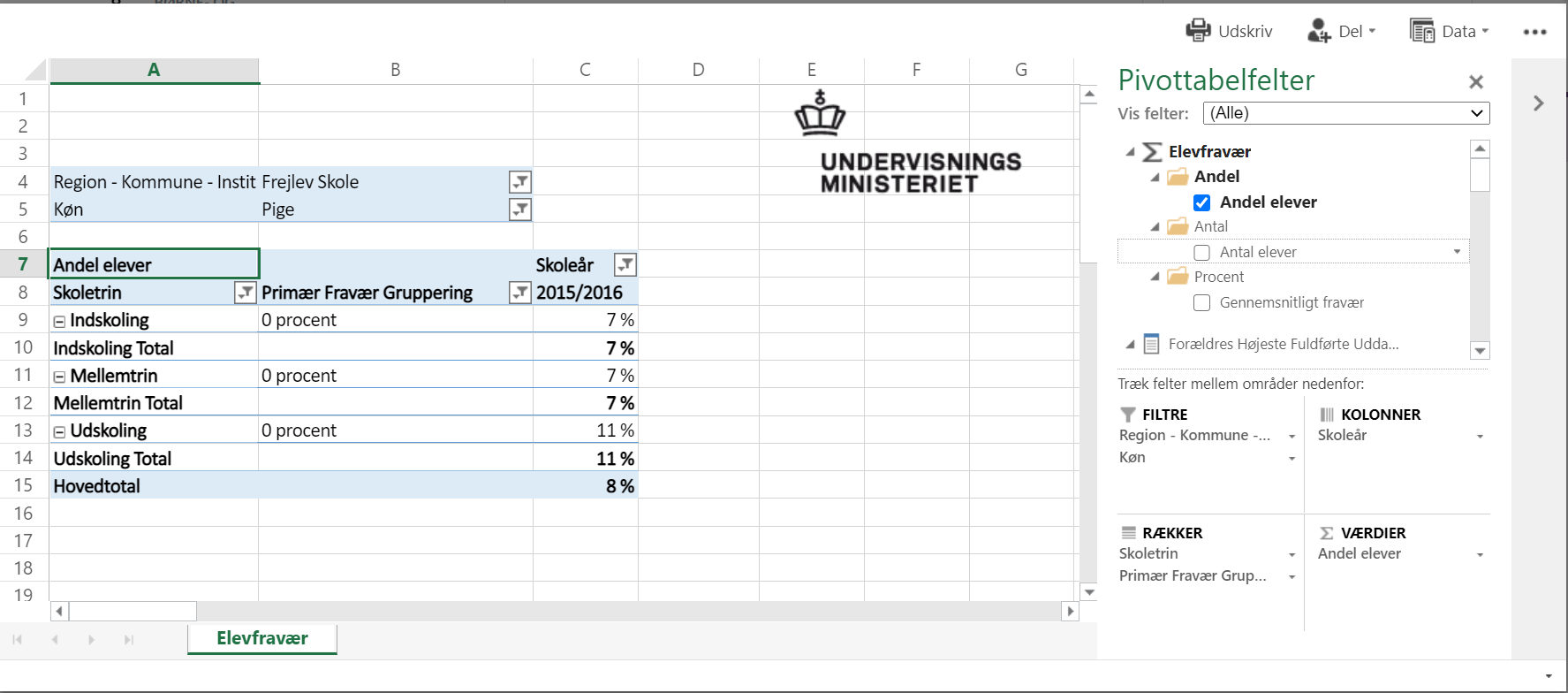 17
Løsning opgave 2 - god
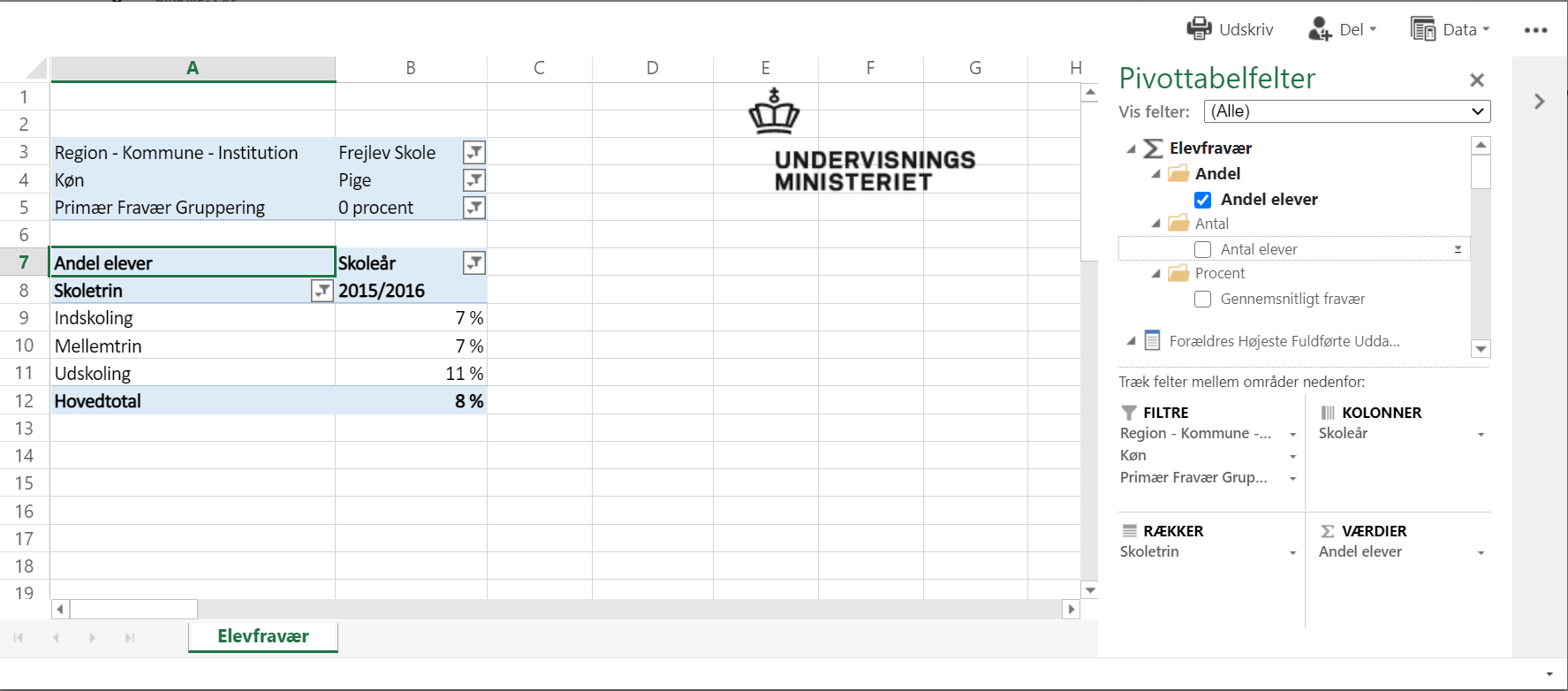 18
[Speaker Notes: Mest præcise løsning.]
Introduktion til Elevtrivsels videoerne (1+2)https://uddannelsesstatistik.dk/Documents/Video/trivsel1.mp4https://uddannelsesstatistik.dk/Documents/Video/trivsel2.mp4
29. april 2021
19
Opgave i Elevtrivsel
Opgave 1 / video 1
Fordelt på herkomst (Dansk, Efterkommer, Indvandrer), hvor stor en andel af eleverne i 4.-9.klasse i Dragør Kommune ligger i det højeste trivselsindeks (4,1 til 5) på ”Social Trivsel” i skoleåret 19/20?

Opgave 2 / video 2
Hvordan har udviklingen i ovenstående set ud, kun for pigerne, og i skoleårene 17/18, 18/19 og 19/20?
20
Løsning – opgave 1
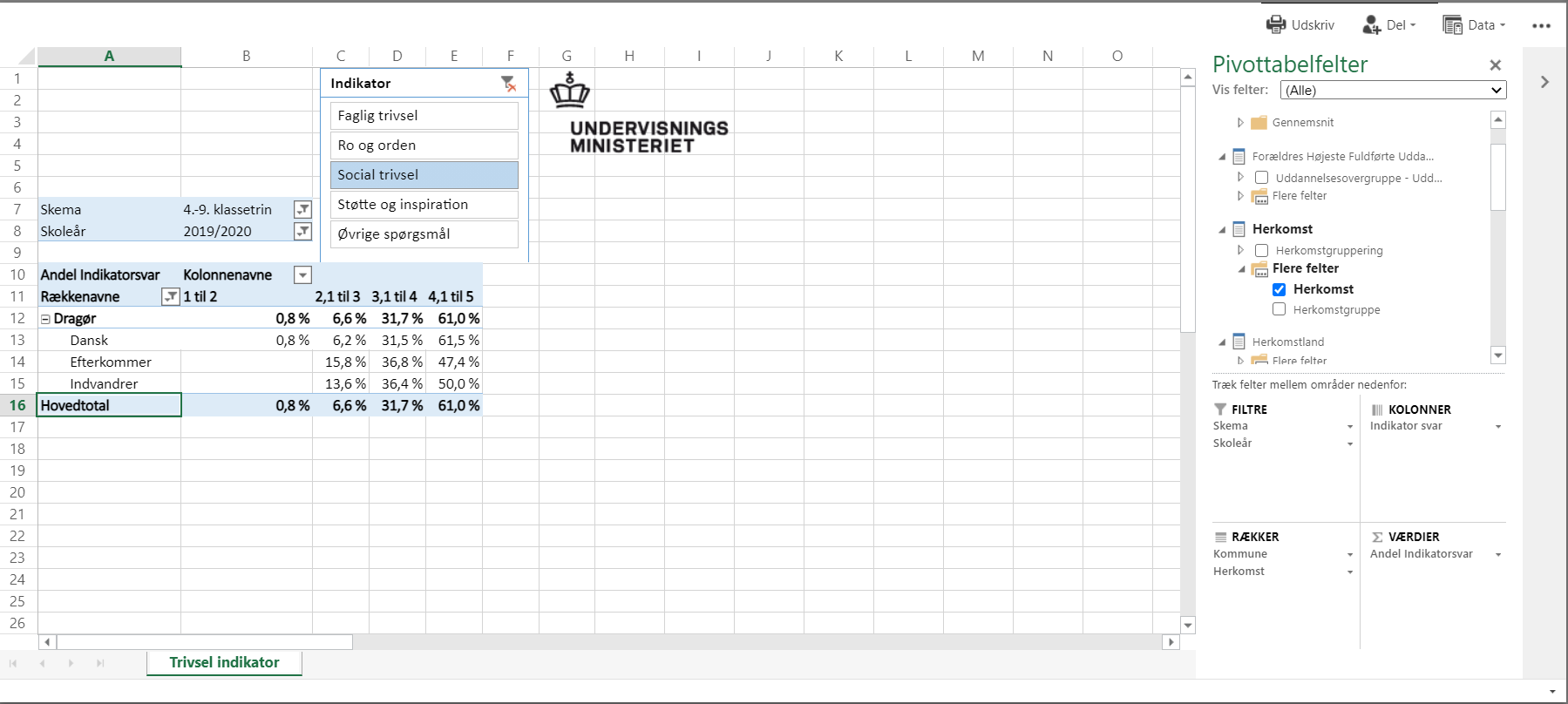 21
Løsning – opgave 2
22
[Speaker Notes: Byttet om på skoleår og indikator svar, sorteret på piger.]
Gode råd
Husk at tænke på jeres ”end product” – hvad er det egentlig jeg skal have ud af det?

Der er mange måder at løse det på og ikke nødvendigvis én rigtig pivotering
Prøv at ryk rundt på nogle rækkefølger eller flyt nogle filtre hvis i synes det ser skørt ud

Pivoteringsmenuen forsvinder hvis du får trykket udenfor den eller tabellen, så trykker du blot på tabellen og den kommer frem igen.

Vi har vist eksempler hvor man skulle bruge enkelte tal, men nogle gange skal man f.eks. Elevtal på alle skoler i en hel kommune, og så bliver tabellen større.
23
?
Mere viden
Ved spørgsmål kan du skrive til:uddannelsesstatistik@stil.dk Få nyt om data gennem vores nyhedsbrev:https://uddannelsesstatistik.dk/_layouts/15/News/NewsSubscribe.aspx
29. april 2021
24